أوراق عمل وحدة
يظهر معرفة ومهارة في التصميم والخياطة والنسيج
الدرس السادس
حدد صورة دواسة القدم في ماكينة الخياطة
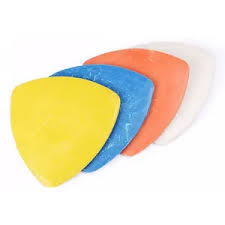 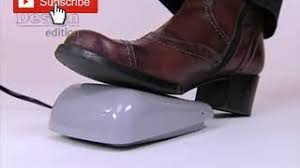 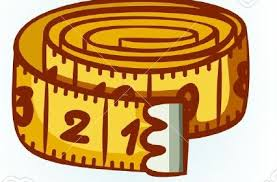